Matriz RACI
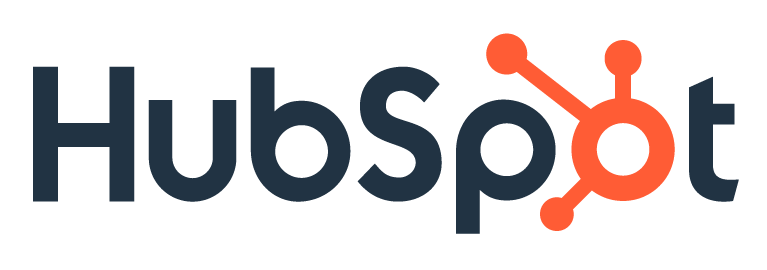 A
C
I
R
Informado/a
Informed
Autoridad
 Accountable
Consultor/a
 Consulted
Responsable
Responsible
¿Quién es?
Es la persona que realiza/ejecuta la tarea y es quien se responsabiliza por completarla. Puede haber varias personas responsables por una misma tarea.

Su misión:
Realizar la tarea delegada.
¿Quién es?
Es la persona que aprobará la finalización de la tarea. Solo hay una autoridad por tarea.

Su misión:
Velar por la buena ejecución de la tarea realizada por la/s persona/s responsable/s.
¿Quién es?
Es la persona que será consultada en la ejecución de la tarea. Aconseja e interviene antes de tomar una decisión. Puede haber más de una persona consultora.

Su misión :
Contribuir a la eficiencia de la tarea a través de sus consejos y opiniones.
¿Quién es?
Es la persona que debe ser informada con respecto a los avances de la tarea. No interviene activamente en su realización. Puede haber más de una persona que cumpla este rol.

Su misión:
Mantenerse actualizado/a sobre el progreso del proyecto o tarea.
1